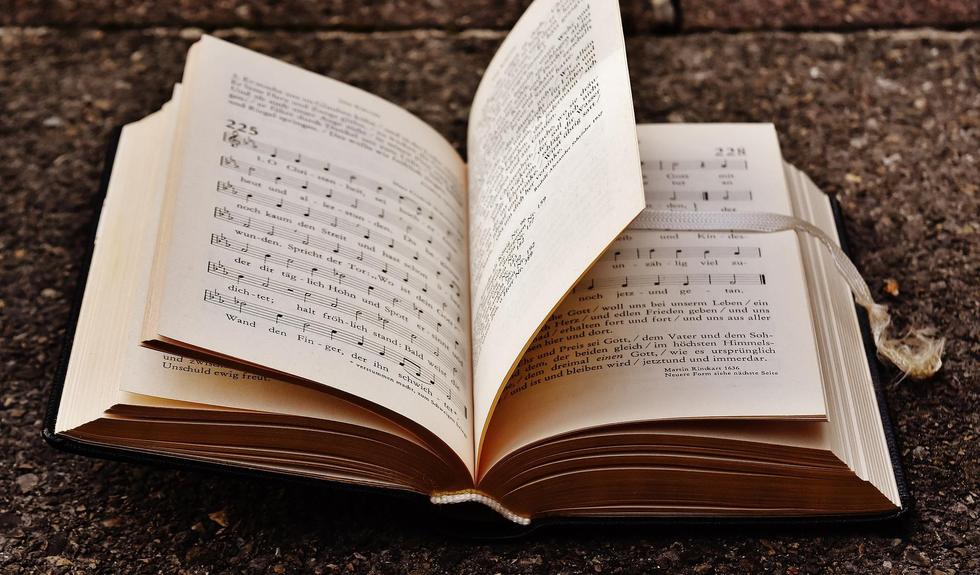 Chapter 10:
Main Memory
Advanced Computer Architecture. Smruti R. Sarangi
1
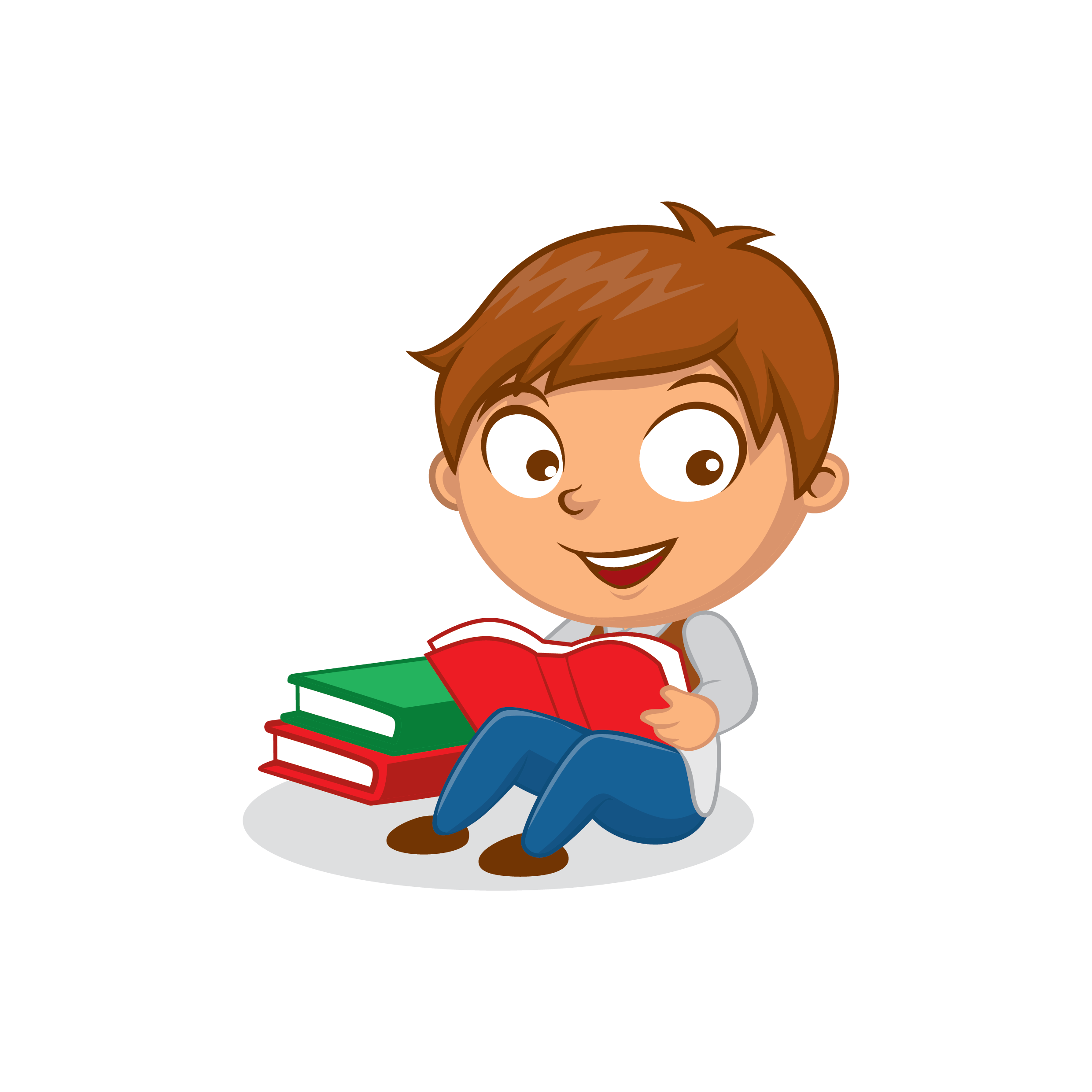 Background Required to Understand this Chapter
Chapter 7
http://www.cse.iitd.ac.in/~srsarangi/archbooksoft.html
2
Advanced Computer Architecture. Smruti R. Sarangi
Outline
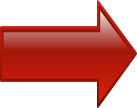 1.
Dynamic RAMs
2.
Design Space of DRAMs
3.
DRAM Timing
4.
Memory Controller
5.
Emerging Memory Technologies
6.
Roofline Model
Advanced Computer Architecture. Smruti R. Sarangi
3
Word line (WL)
W
1
Bit line (BL)
DRAM – Dynamic RAM
Circuit to store a single bit. It is stored in the capacitor. 
The transistor controls the access.
Stores a single bit
Advanced Computer Architecture. Smruti R. Sarangi
4
Destructive Reads and Refresh
Writing is easy. Turn on the access transistor  Write
Reading is harder. After turning the access transistor on, the bit line gets charged/discharged. 
The cell loses its value (destructive read)
A read has to be followed by a write
The capacitor will also periodically lose its stored voltage due to leakage
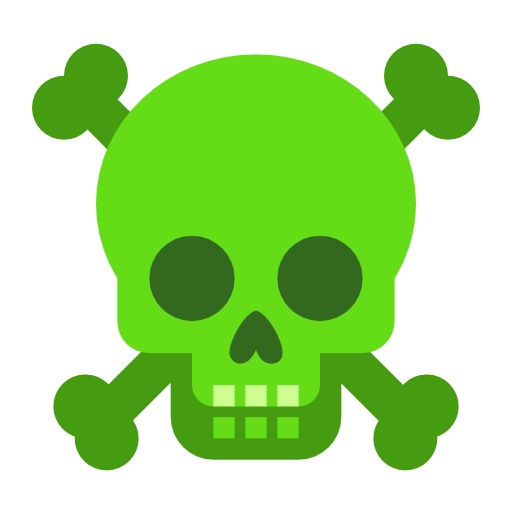 Refresh
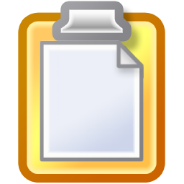 We need to periodically read the value stored in a cell and write it back (restore voltage levels).
Advanced Computer Architecture. Smruti R. Sarangi
5
W
Capacitors Used in DRAM Cells
Trench capacitor
The capacitor has to be accommodated in very little area.
Access transistor
Word line
Bit
n+ region
line
Polysilicon
electrode
Dielectric
Buried n+
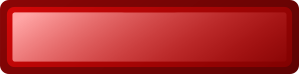 region
To minimize areamake the capacitor
as deep as possible
Advanced Computer Architecture. Smruti R. Sarangi
6
Stacked Capacitors
Electrode 2
Metal or
Polysilicon
Dielectric
Electrode 1
Metal or
Polysilicon
Substrate
A trench capacitor is hard to fabricate
This alternative design does not have deep structures 
This is a 3D structure that is easier to reliably fabricate
Advanced Computer Architecture. Smruti R. Sarangi
7
BL
DRAM Array
WL
DRAM
DRAM
DRAM
DRAM
cell
cell
cell
cell
WL
Row
Row decoder
DRAM
DRAM
DRAM
DRAM
address
cell
cell
cell
cell
Enable a given row of cells
WL
DRAM
DRAM
DRAM
DRAM
cell
cell
cell
cell
Sense
Sense
Sense
Sense
Choose a subset of columns
amplifier
amplifier
amplifier
amplifier
Column mux/demux
Column decoder
Read
Column
Data out
buffer
address
Note the position of the sense amps
Write
driver
Data in
Advanced Computer Architecture. Smruti R. Sarangi
8
Open Bit Line Array Architecture
Problem: Unlike SRAM arrays, we cannot precharge lines and monitorthe difference. We just have a single bit line.
Bit lines
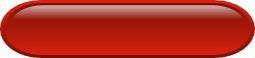 DRAM
DRAM
DRAM
DRAM
Divide a column into groups of cells. Connect the bit lines of adjacent groups to a single sense amplifier
cell
cell
cell
cell
DRAM
DRAM
DRAM
DRAM
cell
cell
cell
cell
Sense Amplifier
DRAM
DRAM
DRAM
DRAM
Word
cell
cell
cell
cell
lines
DRAM
DRAM
DRAM
DRAM
cell
cell
cell
cell
Compact design: 6F2
area. F  feature size
DRAM
DRAM
DRAM
DRAM
cell
cell
cell
cell
DRAM
DRAM
DRAM
DRAM
Higher susceptibilityto noise
cell
cell
cell
cell
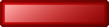 Advanced Computer Architecture. Smruti R. Sarangi
9
Folded Bit Line Array Architecture
DRAM cell
DRAM cell
At the cost of higher area,place the two bit lines closeto each other.
More noise resilient.
Area: 8F2
DRAM cell
DRAM cell
DRAM cell
DRAM cell
DRAM cell
DRAM cell
DRAM cell
DRAM cell
DRAM cell
DRAM cell
Advanced Computer Architecture. Smruti R. Sarangi
10
Design of a Sense Amplifier
Bit line 1
Bit line 2
T1
Precharge circuit:
Voltage equalizer
EQ
T2
T3
Vdd
2
Set the EQ line to 1. Enable all the transistors
The voltages of both the bit lines gets set to Vdd/2
After precharging, we set EQ to 0 V (disable the transistors)
Advanced Computer Architecture. Smruti R. Sarangi
11
Sense Amplifier
Additional function: Also, temporarily buffer the data
Bit line 1
Bit line 2
SAN
T1
T2
V1
V2
Quickly senses data and temporarily buffers data
T3
T4
SAP
Assume that the voltage on Bit line 1 (V1) is slightly higher than V2
Let the voltage on the SAN line be 0 V and the voltage on the SAPline be a logical 1
Gradually T2 becomes more conductive  V2 dips  T3 becomemore conductive  V1 rises
Ultimately: V1 reaches Vdd and V2 reaches 0 V
To disable, set all voltages to Vdd/2
Advanced Computer Architecture. Smruti R. Sarangi
12
The Full Circuit
Bit line 1
Bit line 2
DRAM cells
The sense amplifiers servea dual purpose. 
They buffer data and can beused to set the state of theDRAM cell.
Note the chip select (CS)lines that enable/disable theentire array. 
The column mux/demux logic chooses a set of set of columns for readingand writing, respectively
They are driven by thecolumn decoder
EQ
Precharge
circuit
SAN
Sense
amplifier
SAP
Chip
select (CS)
Write
driver
Write
driver
Read
Write
enable
enable
Column mux/demux
13
Advanced Computer Architecture. Smruti R. Sarangi
Process of Reading
Precharge the bit lines. Set the voltages on the SAN and SAP lines to Vdd/2
Enable the corresponding word line (via the row decoder)
Set the values of the SAN and SAP lines 
Enable CS and “Read Enable”
Send the column address to the mux/demux unit.
Read the data out. 
Note that this is a destructive read. The value is buffered in the sense amps. After reading, we need to keep the cell on, such that we can write the old value back (happens automatically).
Advanced Computer Architecture. Smruti R. Sarangi
14
Process of Writing and Refreshing
The first part is the same: enable the row, precharge, set the values of the sense amps, and allow them to restore all the values in the cells.
In the second stage, we use strong write drivers to write values to the sense amps and subsequently to the DRAM cells.
The writing process thus requires some more time to finish – write recovery time.
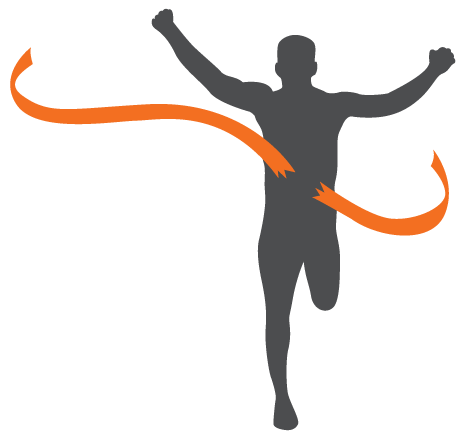 Refresh
A DRAM cell periodically loses its value. Charge leaks through the capacitor.
Hence, we need to periodically refresh it: read a row and write it back 
Do it all together (burst) or intersperse with regular operations (distributed)
Advanced Computer Architecture. Smruti R. Sarangi
15
Memory Hierarchy
CPU
CPU
i-cache
d-cache
DRAM 
channel32-128 bit
L2 cache bank
Memory
Dual inline memory
modules (DIMMs)
controller
Main memory
The CPU has multiple DRAM channels, each one is connected to different DIMM chips
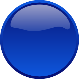 Advanced Computer Architecture. Smruti R. Sarangi
16
DIMM Modules
Advanced Computer Architecture. Smruti R. Sarangi
17
Adding DIMM Modules to the Motherboard
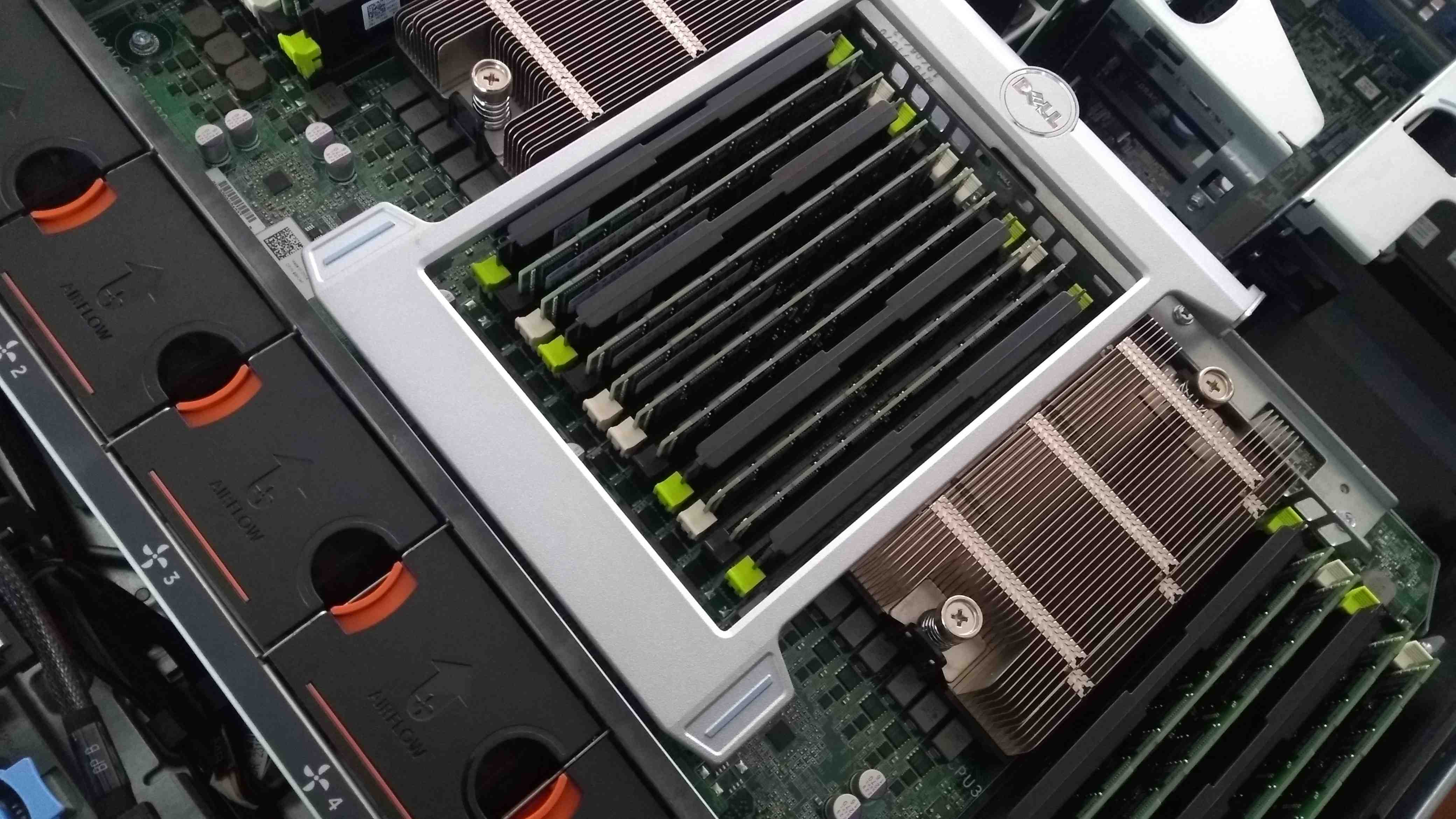 Advanced Computer Architecture. Smruti R. Sarangi
18
Structure of a DIMM
DIMM
Rank
Memory
controller
Bank
Bank
CPU
Channel
MC
Rank
Bank
Bank
Chip
Row
We divide a DIMM into ranks. 
A rank is a set of DRAM chips that execute in lockstep. Signals take roughly the same time to reach them from the MC.
The memory controller typically issues a command to a given rank.
Column
Advanced Computer Architecture. Smruti R. Sarangi
19
Structure of a DIMM
DIMM
Rank
Memory
controller
Bank
Bank
CPU
Channel
MC
Rank
Bank
Bank
Chip
Row
Each DRAM device (chip) is then divided into banks.
A bank is a set of DRAM arrays. In principle, it can operate independentlyof other banks. It seldom does so.
The arrays within a bank operate in synchrony.
Column
Advanced Computer Architecture. Smruti R. Sarangi
20
Some more information about DRAMs
A DRAM array contributes a single bit to an access. 
If a bank has 4 arrays, then it contributes 4 bits to the rank. 
If a single access reads/writes 64 bits, then we need 16 such banks.
Terminology
x16 DRAM  16 arrays in a bank
x64 and x128 configurations are as of 2021 only available in 3D configurations.
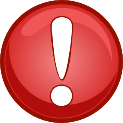 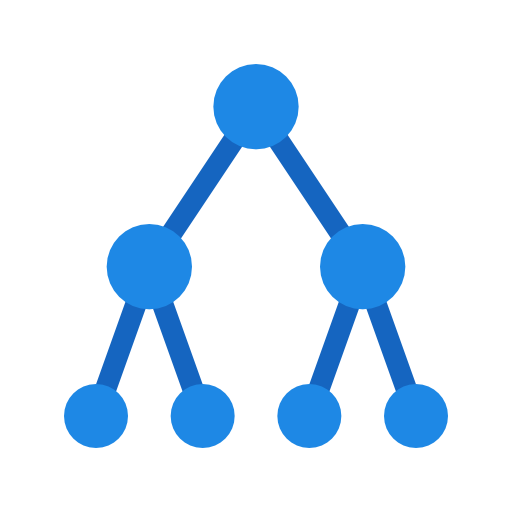 CPU  channel  DIMM  rank  chip/device  bank  array  row  column
Advanced Computer Architecture. Smruti R. Sarangi
21
Information Sent on a Channel
Chip Select
Command
Data
Address
Address and command buses are unidirectional
The data bus is bidirectional 
The Chip Select (CS) signal selects the rank
There is a need to multiplex the same channel across DIMMs
Spatial  Divide a 128-bit channel to make two 64-bit channels 
Temporal  Time sharing
Advanced Computer Architecture. Smruti R. Sarangi
22
Data Bus and Address Bus
Ranks
Address/
command
Bank
bus
Memory
Data bus
controller
Chip select lines
Advanced Computer Architecture. Smruti R. Sarangi
23
Double Data Rate DRAM Devices
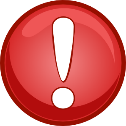 Note the following.
The address and command buses reach every bank. We can use the same bus and multiplex it for addresses and commands.
The data bus is split into four lanes. Each lane is connectedto four banks. 
Lower the number of connections  Lesser the capacitiveloading  Lower the RC value  Faster is the bus
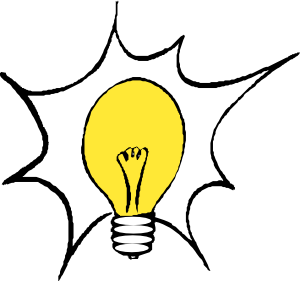 Since the data bus is faster, run it at twice the speed. 
Use 2x the frequency of the address/command bus.
Double Data Rate
Advanced Computer Architecture. Smruti R. Sarangi
24
Outline
1.
Dynamic RAMs
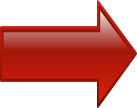 2.
Design Space of DRAMs
3.
DRAM Timing
4.
Memory Controller
5.
Emerging Memory Technologies
6.
Roofline Model
Advanced Computer Architecture. Smruti R. Sarangi
25
DRAM Access Protocols
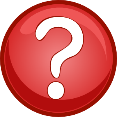 How do the memory controller and the DRAM device communicate?
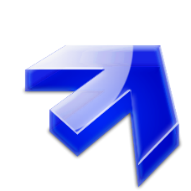 Asynchronous transfer: This is the simplest idea in this space.Just send data, the sender and receiver do not need to share a clock.
Bus
Receiver
Some basic concepts
The receiver needs to read the bit into a flip-flop (also referred to as a latch in this context)
The receiver has its own clock
It cannot latch in a signal in the setup+hold window.
tsetup
thold
Advanced Computer Architecture. Smruti R. Sarangi
26
The Strobe Signal
DQS
Receiver’s
Latch
DQ
Advanced Computer Architecture. Smruti R. Sarangi
27
Timing Diagram of Asynchronous Memory
RAS
CAS
row
col
Address
data
DQ
Advanced Computer Architecture. Smruti R. Sarangi
28
Extended Data Out (EDO)
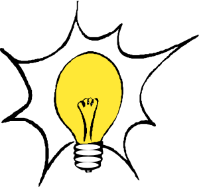 Do not activate a row again and again for accessesto different columns. Note: each column supplies 1 bit.
Keep the row open
Keep sending new column addresses and reading the corresp. data
Use a separate data strobe signal to regulate the process ofreading the data.
Advanced Computer Architecture. Smruti R. Sarangi
29
Burst Extended Data Out (BEDO)
Prefetch length = 2
Nevertheless, asynchronous transmission is less expressive, cumbersome and synchronization is difficult.
Advanced Computer Architecture. Smruti R. Sarangi
30
Synchronous Memory
Advantages
Easy to design and verify 
Opportunities to add additional programmable logic
Create a hierarchical architecture where differentbanks can be controlled differently.
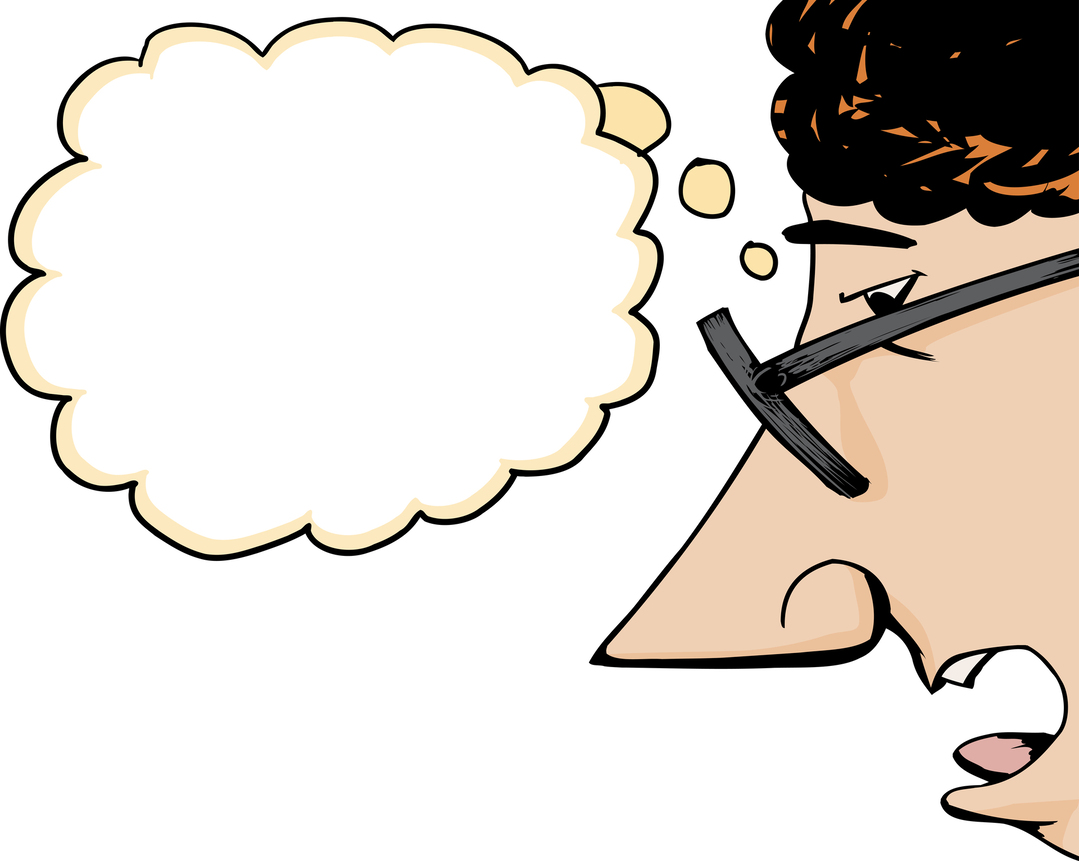 Since the data bus is faster, run it at twice the speed. 
Use 2x the frequency of the address/command bus.
Double Data Rate
Advanced Computer Architecture. Smruti R. Sarangi
31
DDR (Double Data Rate) Transfer
Double data rate
All the signals synchronize to a clock (upward edge)
We mostly rely on the command and address buses
DQ is the data bus
We still need a data strobe signal (DQS) to indicate the arrival ofdata.
Advanced Computer Architecture. Smruti R. Sarangi
32
DDR Commands
ACT  Activate the row
NOP  1 idle cycle. Gives enough time for the previous commandto act.
CAS  Activate column
COL  Column address
Prefetch length = 4
Advanced Computer Architecture. Smruti R. Sarangi
33
Subtle Aspects of the Communication between the Memory Controller (MC) and DRAMs
We typically transfer 64 bytes at a time. 64 bytes = 512 bits
Different devices in a rank store a subset of these 64 bytes
They provide the data in parallel. 
The data is synchronized with the strobe
This is known as source synchronous data transmission
While writing the data the strobe signals at the middle of sending a data bit. It is easier to recover the clock this way.
While reading, the data transitions are synchronized with the strobe signal’s transitions 
We send data in half-duplex mode. 
Memories with full duplex buses are known as QDR (Quad Date Rate) memories.
Advanced Computer Architecture. Smruti R. Sarangi
34
DDR Generations and Timing
Memories are gradually getting faster and larger
Feature size ↓   Clock speed ↑  Transfer rate ↑ Voltage ↓  Size ↑
DDR memories’ internal clock speeds can be much lower than thebus speeds
Compensate by increasing the bandwidth
Advanced Computer Architecture. Smruti R. Sarangi
35
Some DDR Math
Example 1
Multiply by 2 because of DDR
Prefetch length or burst size = 8
Example 2
Width of the proc-memory bus = 64 bits
Prefetch length = 8 
Minimum transfer size = 64 * 8 bits = 64 bytes
Advanced Computer Architecture. Smruti R. Sarangi
36
The Equation for the Transfer Rate
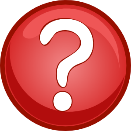 Derive the equation for the transfer rate
800 MHz * 2 = 1600 MT/s
2133 MHz * 2 = 4266 MT/s
DDR3-1600 means
DDR3 technology
1600 MT/s
Definition
Advanced Computer Architecture. Smruti R. Sarangi
37
Fully Buffered DIMMs: Problems with DDR Memory
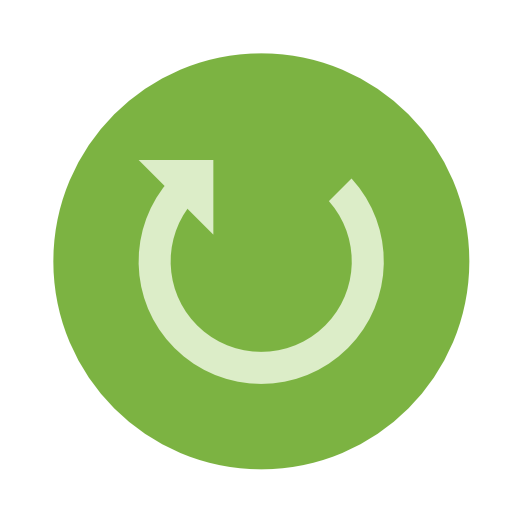 An attempt at re-architecting memory: FB-DIMMs                                           (Fully Buffered DIMMs)
Advanced Computer Architecture. Smruti R. Sarangi
38
FB-DIMMs: Advanced Memory Buffer (AMB)
Crux of the idea: 

Create a decoupling buffer (AMB) between the MC and the DRAM devices
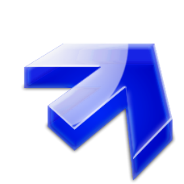 Reduces the capacitive loading
Southbound traffic  towardsDIMMs
Northbound traffic  towardsthe MC
Advanced Computer Architecture. Smruti R. Sarangi
39
Architecture of the System
AMB
AMB
The AMBs are connected to each other using lanes
Each lane is a high-speed serial bus
Not fully synchronized with other lanes 
If a given lane fails, other lanes can be used (some failure immunity)
Role of an AMB
Communicate with all the devices in a DIMM
Communicate with other AMBs
Advanced Computer Architecture. Smruti R. Sarangi
40
Role of an AMB
Receive data from Southbound lanes
If it is meant for the DIMMs, reconstitute the packet
Collect data from all the serial lanes
Create a packet and send it to the devices in the DIMM
Relay northbound and southbound packets
Advanced Computer Architecture. Smruti R. Sarangi
41
Features of FB-DIMMs
1
3
2
4
Reduced
pin count
Scalability
Large number ofDIMMs can beconnected
No need to have
many channels
Reliability
High-speed
It is fine if a fewlanes develop faults
Lanes have reducedRC delays
Advanced Computer Architecture. Smruti R. Sarangi
42
High Speed Transmission
10 bit lanes in the southbound channel and 14 bit lanes in the northbound channel
On each lane
Transmit 12 bits per DRAM cycle
Addresses, commands, status bits, error correction bits
Capacity of the southbound channel
120 bits
Capacity of the northbound channel
168 bits
Per DRAM clock cycle
Advanced Computer Architecture. Smruti R. Sarangi
43
Resample, Resync, and Reliability
Clock skews between lanes will accumulate over several hops
Resample
Just allow signals to pass through the AMBs
Maybe quite slow (wait for the slowest signal)
Delays may cancel out over the transmission
Resync
Synchronize the lanes in every AMB
Bit Lane Steering
If any lane develops a fault, the traffic is diverted to other lanes
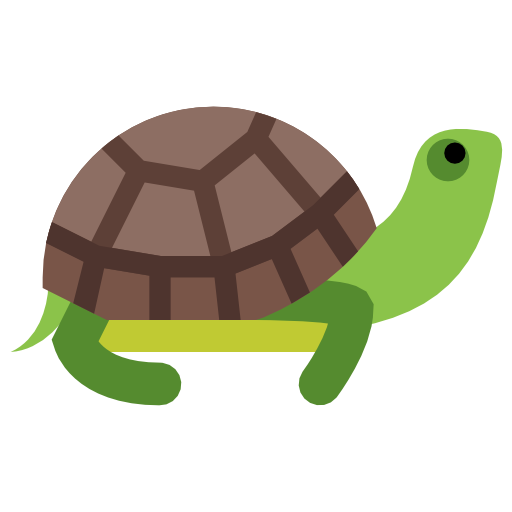 Advanced Computer Architecture. Smruti R. Sarangi
44
Registered DIMMs
FB-DIMMs never took off. The industry was not ready to accept a new protocol.
Registered Memory
Associate a register with a DIMM
Place buffers for the address and command buses 
Support regular DDRX protocols
Adds 1 extra cycle to the latency
Increases the DRAM capacity significantly
Advanced Computer Architecture. Smruti R. Sarangi
45
Outline
1.
Dynamic RAMs
2.
Design Space of DRAMs
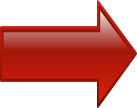 3.
DRAM Timing
4.
Memory Controller
5.
Emerging Memory Technologies
6.
Roofline Model
Advanced Computer Architecture. Smruti R. Sarangi
46
Lifecycle of a DRAM Operation
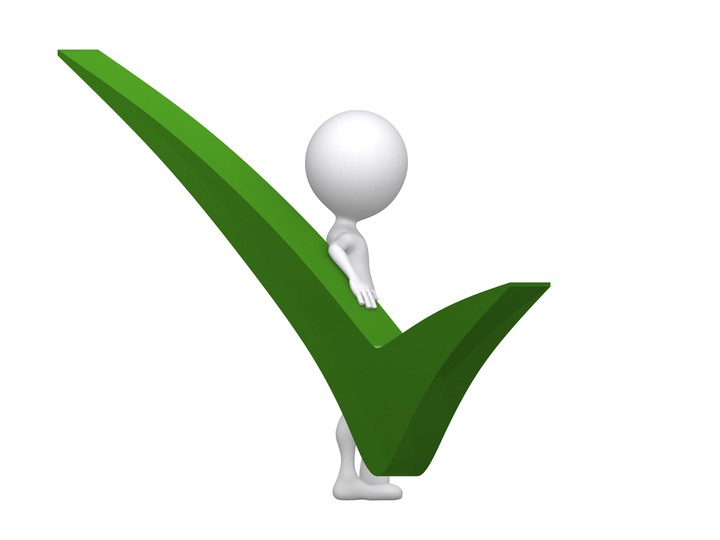 Let us explain the DDR4 protocol.
Running Example
Single DRAM device with 16 banks.
Banks are divided into groups (4 or 8 per group)
All the delays are in terms of bus cycles.
Advanced Computer Architecture. Smruti R. Sarangi
47
SimplifiedState Diagram
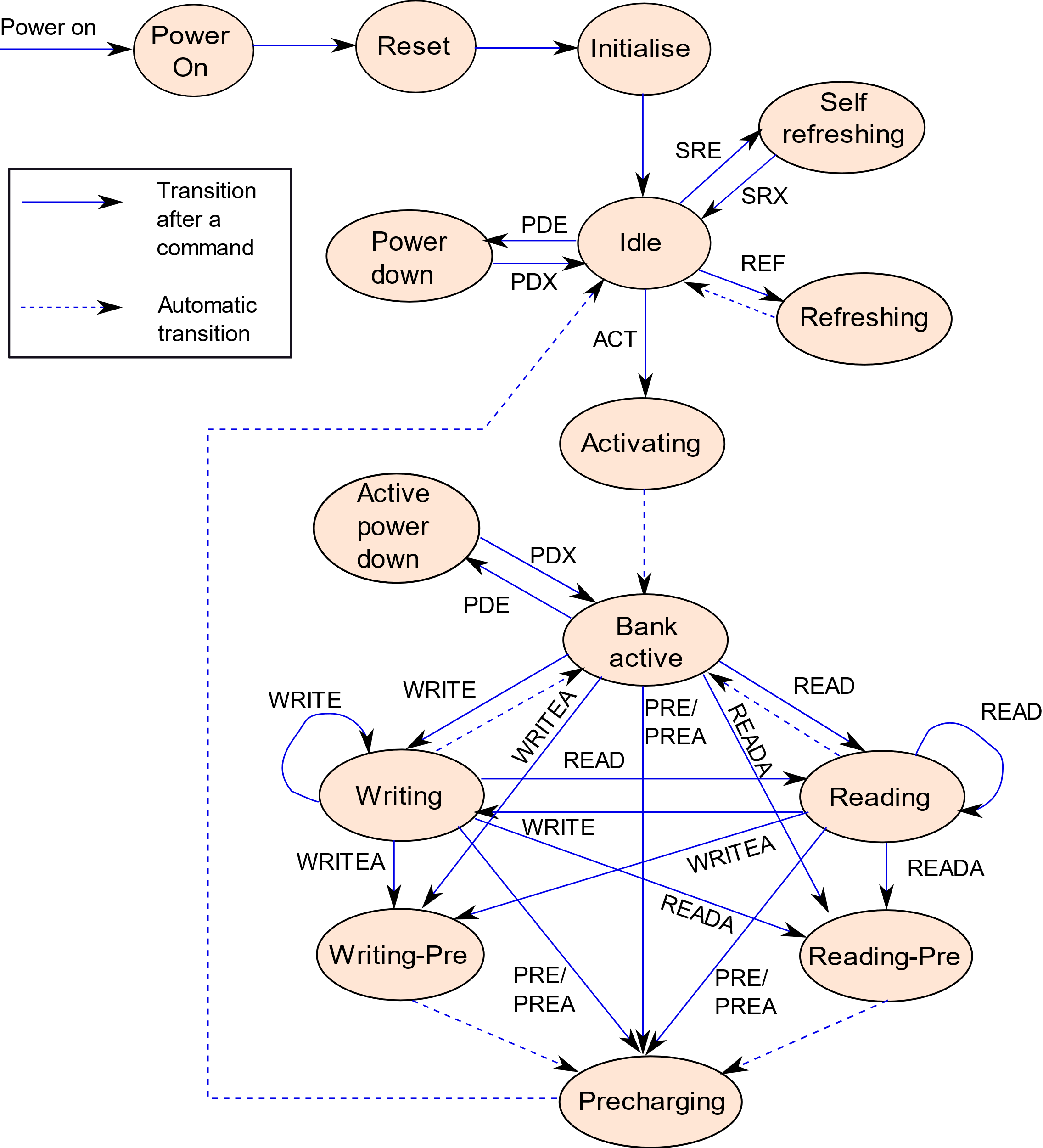 Point of view of a DRAM device
There are two kinds of refresh modes: automatic andcommand driven
Before accessing a row, activateit first. 
Two versions of commands: oneswith auto-precharge and oneswithout.
Advanced Computer Architecture. Smruti R. Sarangi
48
Discussion of the State Diagram
A DRAM device is by no means dumb. It maintains its own state as well as the state of its banks.
Banks can be accessed independently (states not shown in the diagram)
The key idea is that there is a need to activate a row first  before doing anything
We can then keep the row open 
For further reads and writes
Closing a row means ensuring that the cells contain the values that were written and precharging the bit lines
Advanced Computer Architecture. Smruti R. Sarangi
49
DRAM Timing
Memory Controller
DRAM device
The memory controller sends commands to the DRAM device. 
The device presents itself as an FSM. It mostly does not generate commands on its own. 
The memory controller maintains a parallel state machine. 
It initiates all the actions in the DRAM device. 
It thus needs accurate knowledge of the timing of different actions
Advanced Computer Architecture. Smruti R. Sarangi
50
DDR4: DRAM Commands Activate Command
Most common DRAM commands for reading and writing
We need to activate the row first
Then we send commands
IntREAD/IntWRITE are internally generated
These timing relationships need to hold in the state machine
Recall the MC maintains a copy of the state machine.
Advanced Computer Architecture. Smruti R. Sarangi
51
Breakup of the Timeline of a Read Access
tRCD
Activate
row
ACT
Data sensing
Data restore
Row activation command  Decoding and precharging
Sense the data  Allow the sense amplifiers to get set. Enable the column multiplexers such that the data can be read. 
Data restore  DRAMs have destructive reads. Restore the data.
tRAS
Advanced Computer Architecture. Smruti R. Sarangi
52
Precharge Command
Precharging takes some time
We can only activate after some more time (tRP time units later)
tRC is the activation (row 1)  activation (row 2) delay
ACT  PRE  ACT
Advanced Computer Architecture. Smruti R. Sarangi
53
Constraints w.r.t. Power Consumption
Advanced Computer Architecture. Smruti R. Sarangi
54
Read Operation
Preamble  Time needed by the receiver to synchronize its clock
Also known as read levelling
Similar is the idea for a postamble  Give some time before the next transmission (let the receiver read the data)
Advanced Computer Architecture. Smruti R. Sarangi
55
Read Commands
It takes time to issue the internal read command
After that the process of reading takes time (till we have bits on the bus)
The parity needs to be checked after the entire block has been read
The total read latency is the sum of all the three components
The data has to stabilize for some time before we can precharge (tRTP)
Advanced Computer Architecture. Smruti R. Sarangi
56
Burst of Read Commands
DRAM devices support a burst of read commands
We encourage requests to go to a different bank group (tCCDL ≥ tCCDS)
Power constraints and more resources available at the other bank group
Advanced Computer Architecture. Smruti R. Sarangi
57
Write Command (Timing)
Similar to the formula for reads
WL = AL + PL + CWL
Advanced Computer Architecture. Smruti R. Sarangi
58
Read-to-Write Delay
It shows the read-to-write delay (tRTW) = Read Latency + Burst length / 2 (because of DDR) + 1 (needed to change the direction of transmission) + tWPRE (Write preamble) – WL (write latency)
Advanced Computer Architecture. Smruti R. Sarangi
59
Interaction between Read, Write, and Precharge Operations
tRTW (seen in the previous slide) 
Writes need to do some additional work (set the sense amplifier states). Hence, tWTR is a few cycles. Here, again tWTRL ≥ tWTRS
tWR is similarly defined. Need time to recover, before we can precharge.
Advanced Computer Architecture. Smruti R. Sarangi
60
Refresh Commands
The memory controller issues a REF command (when a refresh is required)
We need one refresh cycle, every tREFI cycles. 
Refreshes can be triggered by the internal refresh controller as well
The entire process takes tRFC cycles (refresh cycle time)
For refreshing all the rows
Advanced Computer Architecture. Smruti R. Sarangi
61
Parameters of the DDR-1600 Protocol
Advanced Computer Architecture. Smruti R. Sarangi
62
Parameters of the DDR-1600 Protocol – II
Advanced Computer Architecture. Smruti R. Sarangi
63
Outline
1.
Dynamic RAMs
2.
Design Space of DRAMs
3.
DRAM Timing
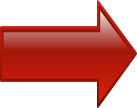 4.
Memory Controller
5.
Emerging Memory Technologies
6.
Roofline Model
Advanced Computer Architecture. Smruti R. Sarangi
64
Schematic of the Memory Controller
A high-level read/write scheduler (schedules transactions)
It has a local cache that can absorb writes
Maps the memory address with the address on the DRAM (channel, rank, bank group, etc.)
Command generator  Generate commands (follow the timing rules)
Bank specific queues  Send requests to banks
Advanced Computer Architecture. Smruti R. Sarangi
65
DRAM Transaction Scheduling
Observations
Recognize the relative priority of operations
Cluster reads: have back-to-back reads
Writes are typically not on the critical path. Schedule them when the DRAM is relatively free.
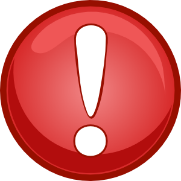 Reordering reads and writes introducesconsistency issues.
Transaction
Scheduler
Use a write cache
Write cache
Advanced Computer Architecture. Smruti R. Sarangi
66
Access Policies
Advanced Computer Architecture. Smruti R. Sarangi
67
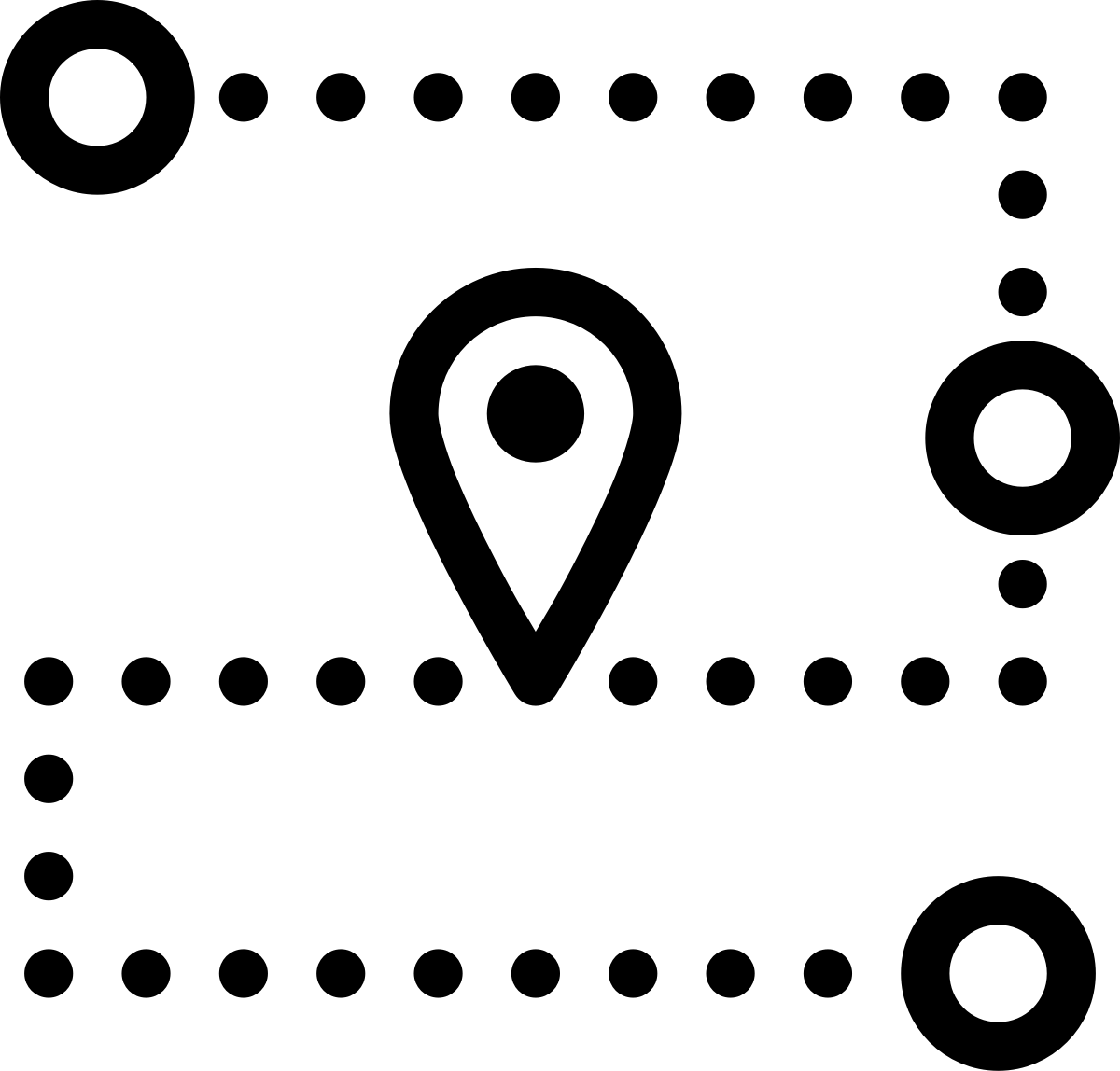 Address Mapping
Basic Terminology
1 beat = half cycle
Bits transferred per beat
Block size
64 bits
64 bytes
Advanced Computer Architecture. Smruti R. Sarangi
68
Addressing for the Open-Page Policy
Insight
The least significant bits tend to vary more as compared to the more significant bits.
Map the least significant bits to that variable that has the least switching cost.
Advanced Computer Architecture. Smruti R. Sarangi
69
Addressing for the Close-Page Policy
We always choose a new row at the end. That is because of the overheads of activating and precharging.
If the memory address supports more than N blocks, then we need support from the virtual memory system (should not map two aliased addresses) at the same point of time.
Advanced Computer Architecture. Smruti R. Sarangi
70
Command Scheduling
Advanced Computer Architecture. Smruti R. Sarangi
71
Outline
1.
Dynamic RAMs
2.
Design Space of DRAMs
3.
DRAM Timing
4.
Memory Controller
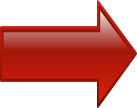 5.
Emerging Memory Technologies
6.
Roofline Model
Advanced Computer Architecture. Smruti R. Sarangi
72
Memories as Storage Devices
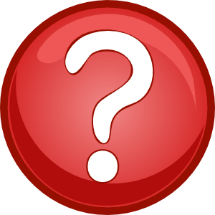 The main problem with DRAM memory is that when the power is turned off, the data disappears. Can this be solved?
Answer:
Use some kind of nonvolatile memory (NVM) whose data 
is not lost upon a loss of power. Can also act as a storage 
device.
Slower than DRAM memory
Nonvolatile Memory
Faster than hard disks
Advanced Computer Architecture. Smruti R. Sarangi
73
Basic Idea of NVMs
Generic approach
High Resistance State (HRS)
Low Resistance State (LRS)
Advanced Computer Architecture. Smruti R. Sarangi
74
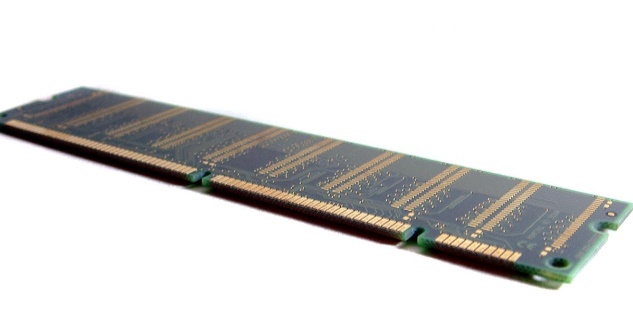 Types of NVMs
This Photo by Unknown Author is licensed under CC BY-SA-NC
Advanced Computer Architecture. Smruti R. Sarangi
75
Flash Memory
Advanced Computer Architecture. Smruti R. Sarangi
76
Floating Gate Transistors
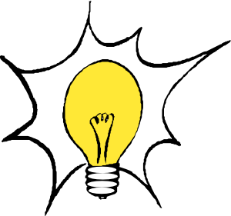 Introduce an additional gate  floating gate
We can trap electrons in it  
Given that it is separated by SiO2 layers, the trappedcharge can remain there for a long time.
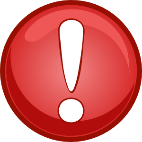 Two states:   (0) Charge trapped         (1) No charge trapped
Advanced Computer Architecture. Smruti R. Sarangi
77
Impact on the Threshold Voltage
Threshold voltage when no charge is trapped
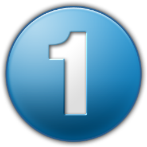 Threshold voltage when charge is trapped
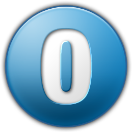 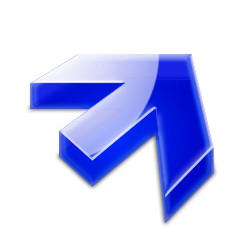 Given that electrons are negatively charged, for creating a conducting channel, we need to have:
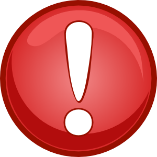 Advanced Computer Architecture. Smruti R. Sarangi
78
Writing to a Floating Gate Transistor
Writing a 0 (programming)
Apply a strong positive potential at the gate 

The resulting electric field pulls electrons into the floating gate region
Writing a 1 (erasing)
Apply a strong negative potential at the gate 

Pushes the electrons back into the channel (back to the default state)
Advanced Computer Architecture. Smruti R. Sarangi
79
Two Configurations of Flash Cells
NAND Flash
Bit line
Ground
Bit line
WL1
WL5
WL2
WL6
WL3
WL4
WL7
WL8
select
select
Bit
line
WL1
NOR Flash
WL2
Advanced Computer Architecture. Smruti R. Sarangi
80
NOR Flash
NOR Flash
Bit
line
WL1
WL2
Advanced Computer Architecture. Smruti R. Sarangi
81
NAND Flash Cell
NAND Flash
Bit line
Ground
Bit line
WL1
WL5
WL2
WL6
WL3
WL4
WL7
WL8
select
select
Advanced Computer Architecture. Smruti R. Sarangi
82
Multi-Level Flash
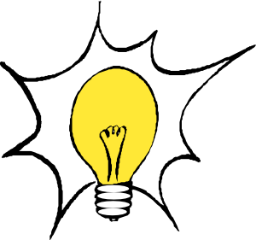 We can store multiple bits per cell.
We can store 1-4 bits per cell. For storing n bits, we need to realize2n distinct charge levels.
Charge
Threshold voltage
Accurately sense based on the current flow
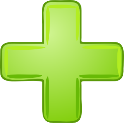 Higher storage density
Lower endurance and higher biterror rate (need more ECC).
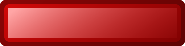 Advanced Computer Architecture. Smruti R. Sarangi
83
Blocks and Pages
These are storage devices
Flash devices provide page-level access. Page size = 512-4096 bytes
There is a need to accumulate writes, and then sync to the flash device
Pages are grouped into blocks
Blocks contain 32-128 pages
Read or write data at the level of pages
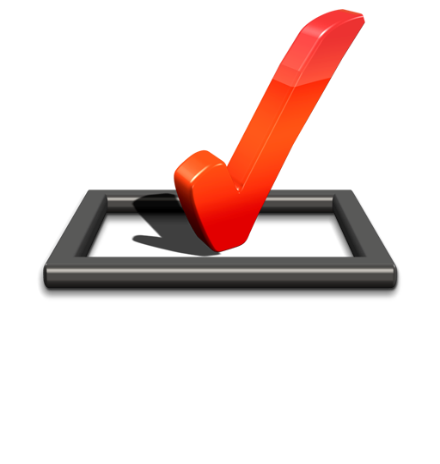 A page once written, cannot be written again (unless erased)
There is a need to erase a block first and then write
Advanced Computer Architecture. Smruti R. Sarangi
84
Program/Erase Cycle
Program phase
Consider a fresh page (never written after being erased)
Programming  write a 0
By default, a cell contains a 1
Cannot convert from 0  1 withouterasing
Erase phase
Set all the bits in the block of pages to 1 (not programmed)
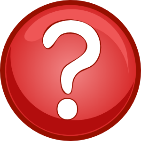 How do we write to a page after writing to it once?
Answer:
Copy the full block to a fresh block (non-programmed) other than
the page that needs to be modified. Replace its contents with the
new contents.
Advanced Computer Architecture. Smruti R. Sarangi
85
Reliability Issues: Wear Levelling
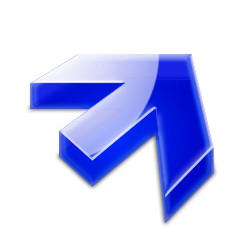 A flash device can endure a finite number of P/E cycles (50-150k). Then, the oxide layer breaks down.
There is a need to ensure that all blocks wear out equally.
Maintain a P/E counter for each block
Assume that flash addresses are virtual addresses, whichare mapped to physical addresses 
Maintain a mapping table
This decouples the actual flash address from the address that is visible to software. Allows the hardware to remap obliviously.
mapping
Virtual flash address
Physical flash address
Advanced Computer Architecture. Smruti R. Sarangi
86
What can we achieve with remapping?
1. Copy the contents of a frequentlyaccessed block to a temporary (free) block
Free block
High P/E count
Low P/E count
4. Erase and copy
2. Erase
3. Copy
Swap blocks
Advanced Computer Architecture. Smruti R. Sarangi
87
Read Disturbance
Definition
If we read a given cell continuously, the neighboringcells start getting programmed.
Solution
Maintain a read counter for each block
The moment it exceeds a threshold, copy the block to a newlocation. It starts from a fresh state.
Advanced Computer Architecture. Smruti R. Sarangi
88
Ferroelectric RAM (FeRAM)
Advanced Computer Architecture. Smruti R. Sarangi
89
Ferroelectric Effect
The polarization is defined as the density of dipole moment vectors in a material.
The polarization is a function of the applied electric field.
Several materials exhibit a ferroelectric effect  They have a memory (remember the polarization), even when the applied electric field is zero.
What makes a memory cell? 
When the applied electric field is zero, there are two values for the polarization (two logical states)
The polarization is dependent on the history of the applied electric field.
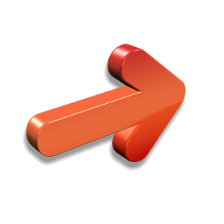 PbZrO3 + PbTiO3
PZT
Popular Ferroelectric materials
BaTiO3
Barium Titanate
SBT
SrBi2Ta2O9
Advanced Computer Architecture. Smruti R. Sarangi
90
Hysteresis Curve
Polarisation
D
E
0
-Vdd
F
Voltage
C
+Vdd
1
B
A
Note the fact that the system has memory. The path from B  D is 1-way. While reducing the voltage, the path is D  E.
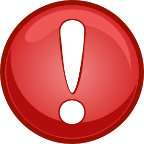 Advanced Computer Architecture. Smruti R. Sarangi
91
Diagram of a Ferroelectric Memory Cell
BL (Bit line)
WL (Word line)
Ferroelectric
capacitor
PL (Plate line)
Needed to create +ve and –ve voltages
Sense amp.
Advanced Computer Architecture. Smruti R. Sarangi
92
Writing to a Cell
Writing
Just set the voltage to –Vdd for a logical 1and + Vdd for a logical 0 (plate line voltage w.r.t. to the bit line voltage.
When the cell is disabled (word line set to 0), the cell reverts to a stable point: Point B or E
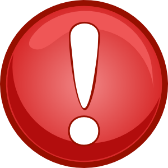 The read operation is tricky.
Advanced Computer Architecture. Smruti R. Sarangi
93
Reading from a Cell
Set PL=Vdd and the bit line to 0 Volts
There are two possiblemovements: E  D orB  D
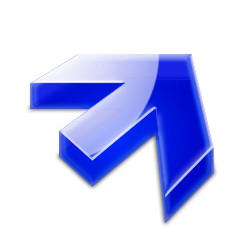 The magnitude of the current flow into the bit line will be different for both the cases. Its potential will also increasedifferently.
Expected result
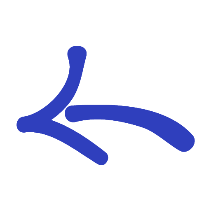 Can be sensed using sense amplifiers
Note if the cell was storing a logical 1, it will revert to E (destructive read)
Advanced Computer Architecture. Smruti R. Sarangi
94
FeRAM vs DRAM
Advanced Computer Architecture. Smruti R. Sarangi
95
Magnetoresistive RAM (MRAM)
Advanced Computer Architecture. Smruti R. Sarangi
96
MRAM Memories
Ferromagnet  Iron-based material that has a natural magnetic dipole moment
One of the layers (pinned layer) has a fixed direction of magnetization
The direction for the other layer (free layer) can be reversed.
They are separated by a thin (1-2 nm) insulating layer made of MgO
There are thus two states for the cell in terms of the magnetizations: parallel and anti-parallel
Free
layer
Insulating layer
Pinned layer
Advanced Computer Architecture. Smruti R. Sarangi
97
Basic Insights behind Spin-Transfer Torque (STT) MRAM
Parallel state (P)
Low resistance (LRS)
Logical 1
Anti-parallel state (AP)
High resistance (HRS)
Logical 0
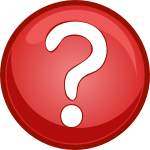 STT-MRAM
How do we reverse the magnetization?
Pass current through the pinned layer
Produces spin-polarized current (most of the electrons have the same spin)
Now, if this current passes through the free layer, it can transferits momentum (spin) to the electrons and flip the direction of magnetization.
Advanced Computer Architecture. Smruti R. Sarangi
98
The Read and Write Operations
Bit line
Reading is trivial: For a given voltage measure the current. Effectively, we are measuring the resistance.
Writing: AP  P
Electrons flow from the pinned layer to the free layer
The spin gets polarized in a single direction 
The free layer is magnetized in the same direction as the pinned layer
Writing: P  AP
Electrons flow from the free  pinned layer
Some electrons with the wrong spin bounce back and accumulate
They ultimately reverse the magnetization
Free layer
Pinned layer
Word
line
Select
line
99
Advanced Computer Architecture. Smruti R. Sarangi
Phase Change Memory (PCM)
Advanced Computer Architecture. Smruti R. Sarangi
100
Basic Idea
Chalcogenide glass has two states
Crystalline (low resistance, logical 1)
Amorphous (high resistance, logical 0)
Popular material in this class GeSbTe (GST)
How to switch between the two states?
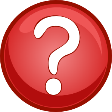 Short high amplitude current pulse
Amorphous state
Long low amplitude current pulse
Crystalline state
Advanced Computer Architecture. Smruti R. Sarangi
101
Phase Chage Memory (PCM)
Top electrode
Crystalline GST
Programmable
region
Heater
(resistance)
Bottom
electrode
Nonvolatile memory
Reads are fast, writes are very slow
Multilevel PCM cells have been proposed (4 states)
Advanced Computer Architecture. Smruti R. Sarangi
102
Structure of a PCM Cell
Word
Bit
line
line
PCM
cell
The PCM cell presents itself as a resistor
Measuring the resistance is easy (determines the current on the bit line)
Writing is also easy  apply pulses of different kinds
Advanced Computer Architecture. Smruti R. Sarangi
103
Dealing with Slow Writes and Reliability
Implement a DRAM-based write cache to absorb writes.
Assume a write operation is midway, and a read arrives. Immediately service the read, come back and finish the write. The technology allows this.
Over time, the cell ages. It is necessary to apply a current for some time and verify if the write is done or not (1 iteration). We can switch to a high-priority read between iterations.
Wear leveling is required (like flash). 
Start-gap wear leveling: Periodically move each block at location L to L + 1.
Advanced Computer Architecture. Smruti R. Sarangi
104
Resistive RAM (ReRAM)
Advanced Computer Architecture. Smruti R. Sarangi
105
Basic Physics
HRS state
Logical 0
LRS state
Logical 1
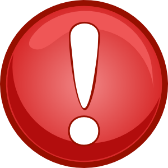 The resistance is a function of the history of the voltage 
applied across the material.
Two kinds of ReRAMs
CBRAMs
Redox ReRAMs
Advanced Computer Architecture. Smruti R. Sarangi
106
Redox ReRAMs
Top electrode
Metal oxide
Bottom electrode
Advanced Computer Architecture. Smruti R. Sarangi
107
Formation of a Conductive Filament
Anode
O2- ion
LRS
Oxygen
Filament
vacancy
The oxygen ions move towards the anode and accumulate there
The vacancies stay back
The oxygen ions may react with the material of the anode and form an oxide layer on it.
The oxygen vacancies align themselves along the electric field and create a conductive filament.
Cathode
Advanced Computer Architecture. Smruti R. Sarangi
108
Reset Process
Advanced Computer Architecture. Smruti R. Sarangi
109
CBRAMs: Conductive Bridging RAM
One of the electrodes is an electrochemically active electrode; it is made of Ag (silver), Cu (copper), or Ni (nickel)
The other electrode is inert: platinum (Pt) or iridium (Ir)
In between, we have a thin electrolyte layer: GexSy, SiO2, TiO2, Ta2O5, ZrO2
Advanced Computer Architecture. Smruti R. Sarangi
110
Programming the Cell
Apply a highly positive voltage to the active electrode (Ag) 
Breaks down the material: Ag+ and 1 electron
The positively charged Ag+ ions move towards the inert electrode
A filament of Ag+ ions forms. This can carry current.
To reset the cell, apply a negative voltage to the active electrode. Ag+ ions move towards the active electrode and thus rupture the filament.
Advanced Computer Architecture. Smruti R. Sarangi
111
3D and Embedded Memory
Advanced Computer Architecture. Smruti R. Sarangi
112
Hybrid Memory Cubes (HMC) and High Bandwidth Memory (HBM)
DRAM array
3D stack of DRAM memory arrays. 
Connected via trans-silicon vias or microbumps
Divide each layer into a set of blocks. A column of blocks (across layers) is known as a vault. 
This memory stack is connected to the CPU with a high-bandwidth connection known as an interposer (128 bits)
eDRAM (embedded DRAM)  Integrate a DRAM module into the same die as the chip: a high-bandwidth connection
Advanced Computer Architecture. Smruti R. Sarangi
113
Outline
1.
Dynamic RAMs
2.
Design Space of DRAMs
3.
DRAM Timing
4.
Memory Controller
5.
Emerging Memory Technologies
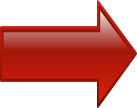 6.
Roofline Model
Advanced Computer Architecture. Smruti R. Sarangi
114
A Basic Question
How do we compare two different computer systems using a simple graphical tool?
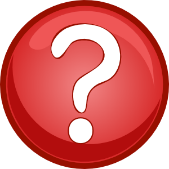 How effectively is data read from memory used
Advanced Computer Architecture. Smruti R. Sarangi
115
Relation between these Three Quantities
FLOPs  Number of floating point operations
Different
bandwidths
B3
B2
Performance (FLOPs/sec)
B1
y = Bx
Operational intensity
(FLOPs/byte)
Advanced Computer Architecture. Smruti R. Sarangi
116
Some Basic Math leading to the Roofline Diagram
Roofline diagram
Peak performance
Plotted in the log scale
Performance
45-degree line
Feasible region
of operation
Operational intensity
Advanced Computer Architecture. Smruti R. Sarangi
117
Bandwidth Ceilings
log-log plot
B3
Different
B2
S
bandwidths
B1
R
B3 > B2 > B1
Q
Performance
P
Operational intensity
Advanced Computer Architecture. Smruti R. Sarangi
118
Different Bandwidth and Computational Ceilings
P3
B1
Without prefetching
P2
B2
With prefetching
P1
B3
B3
Theoretical maximum
B2
Performance
B1
Default
P1
P2
With SIMD
Operational intensity
Peak performance
P3
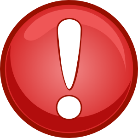 Different architectural techniques lead to different performance and bandwidth ceilings.
Advanced Computer Architecture. Smruti R. Sarangi
119
Use Case
Roofline diagram
Peak performance
Q
Bandwidth ceiling
Performance
P
R
P is close to the memory bandwidth ceiling. 
Q is close to the performance ceiling. 
R is an under-optimized design
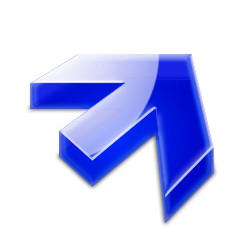 Operational intensity
Advanced Computer Architecture. Smruti R. Sarangi
120
Conclusion
A DRAM cell contains a single transistor and 
capacitor. It can be a stacked or trench capacitor.
The hierarchy of structures in a DRAM: channel  rank bank group  bank  array  row  col
The DDR memory protocols use detailed state diagrams and an 
elaborate set of commands to access DRAM arrays.
The memory controller maintains the state of the protocol,
schedules commands and implements write caching.
Nonvolatile memories have at least two stable physical  states (without an external stimulus).
Advanced Computer Architecture. Smruti R. Sarangi
121
The End
122
Advanced Computer Architecture. Smruti R. Sarangi